Падежные окончания имен существительных 1 и 2 склонения
Составитель:
 Прохорова Елена Леонидовна
Русский язык в умелых руках и в опытных  устах – красив, певуч, выразителен, гибок , послушен, ловок и вместителен.
                                                     А. И. Куприн
Чтобы хорошо писать, надо много знать. 
                                      А. М.  Г о р ь к и й
Тема урока
Правописание
падежных окончаний
имён существительных
1 и 2 склонения.
1 склонение
2 склонение
М.р. +  Ср.р.
-о
-е
3 склонение
Ж.р. +  М.р.
-а
-я
Ж.р.
Склонениеимён существительных
1 склонение
лиса
дерево
кот
2 склонение
лошадь
дядя
3 склонение
рожь
дорога
библиотека
озеро
мышь
прорубь
лес
тетрадь
расстояние
1 скл
2 скл
3 скл
помощь
деревня
площадь
коллектив
ворона
солнце
степь
пассажир
вафля
земля
1 скл
3 скл
2 скл
библиотека
озеро
мышь
дорога
лес
тетрадь
деревня
расстояние
прорубь
ворона
коллектив
площадь
солнце
земля
степь
вафля
пасажир
помощь
Как узнать падеж имени существительного?
Найти слово, к которому имя существительное относится.
От того слова поставить вопрос к имени существительному.
По вопросу (и предлогу, если он есть) определить падеж.
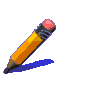 Почему ?
Я прилагаю всё старанье,
Хочу понять правописанье.
Но вызывает, тем не менее,
Правописанье удивление.
Летят на ветки снегири,
Чтоб обсудить дела свои.
Сидят на ветке снегири…
Сидят на е, летят на и.
Алгоритм написания безударного падежного окончания существительного
1.  Поставить его в начальную форму (И.п.  ед.ч.) и определить склонение.
2.  Определить его падеж.
3.  Вспомнить окончание существительного в этом падеже или подобрать опорное слово.
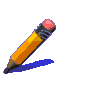 Почему ?
Я прилагаю всё старанье,
Хочу понять правописанье.
Но вызывает, тем не менее,
Правописанье удивление.
Летят на ветки снегири,
Чтоб обсудить дела свои.
Сидят на ветке снегири…
Сидят на е, летят на и.
Всех ребят в отчаянье
Приводят  окончания!
Зимний жаворонок
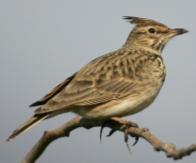 Медленно ползёт по улиц__ рассвет.  В воздух__   раздаётся пересвист птиц__. Это проснулся и бежит к дорог__  хохлатый жаворонок.  С первым снег___  появляется он на деревенской  улиц__,  на окраин__  город__ .
Всё я сам смогу!
Вставьте пропущенные окончания, определите падеж и склонение
У землянк___
На лавочк___
К дорожк__
В посёлк__
О город__
За телег__
Об урок__
По мордочк___
С плач___
На опушк__
К дверц__
В апрел__
Об ученик__
Около улиц__
Проверь себя!
У землянки (1скл., Р.п) 
На лавочке (1скл., П.п)
К дорожки (1 скл., Д.п)
В посёлке (2 скл., П.п)
О городе (2скл., П.п)
За телегой (1скл., Т.п)
Об уроке (2скл., П.п)
По мордочке (1скл., Д.п)
С плачем (2скл., Т.п)
На опушке (1скл., П.п)
К дверце (1скл., Д.п)
В апрели (2скл., П..п)
От ученика (2скл., Р.п)
Около улицы (1скл., Р.п)
МОЛОДЦЫ!
СПАСИБО ЗА УРОК!